Figure 6. Lack of effect of mIPS virtual lesion on target location (Experiment #3). The probability of “rightward” ...
Cereb Cortex, Volume 22, Issue 6, June 2012, Pages 1382–1394, https://doi.org/10.1093/cercor/bhr210
The content of this slide may be subject to copyright: please see the slide notes for details.
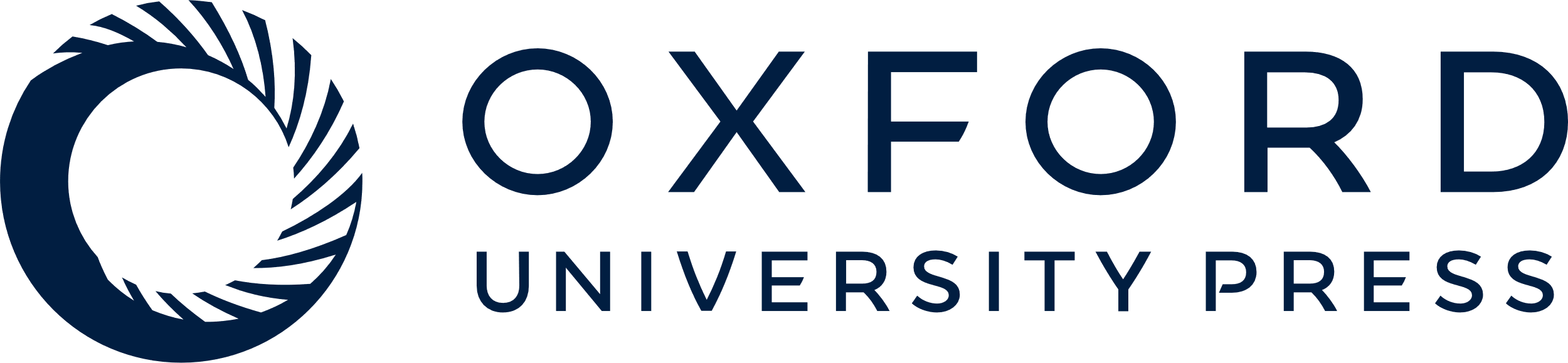 [Speaker Notes: Figure 6. Lack of effect of mIPS virtual lesion on target location (Experiment #3). The probability of “rightward” responses as a function of the offset between the first and second target was fitted with a logistic function for the left (upper graph) and right hemifield (lowed graph) and TMS condition (no TMS, TMS at 160 ms and TMS at 200 ms). Note that there is no effect of TMS on neither the slope or the threshold of the logistic function.


Unless provided in the caption above, the following copyright applies to the content of this slide: © The Author 2011. Published by Oxford University Press. All rights reserved. For permissions, please e-mail: journals.permissions@oup.com]